"זה הסיפור שלנו" (מודל לוגי)ארגון הנוער השומר החדשתחום הערכה ומדידה
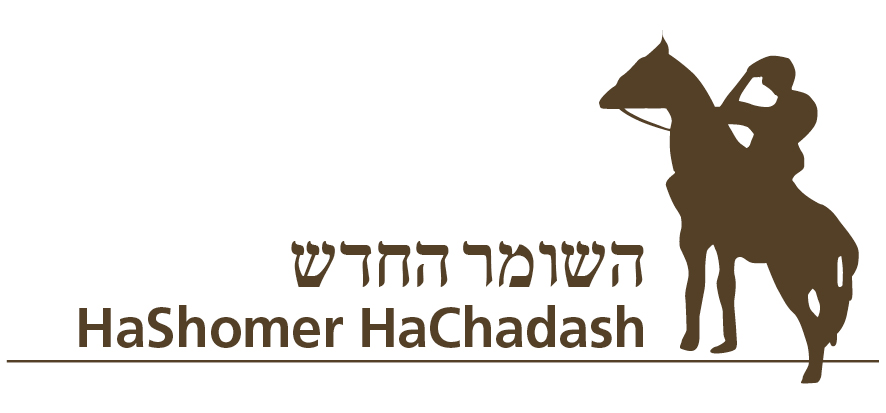 2
תנועת הנוער - השומר: חזון והנחות יסוד
ארגון הנוער מבקש להחיות את הניצוץ הייחודי המקשר בין העם, אדמתו ומורשתו באמצעות:
חיבור הקהילה לאדמתה – במעשה ובלימוד ("חינוך מבוסס חווה")
עבודה עם בני נוער במסגרת לא פורמלית ופורמלית
החדרת תפיסה חינוכית חדשה (בלתי פורמלית) – מסגרת ("מודל הפעלה" שונה) ומהות - לליבת החברה הישראלית 

הנחות היסוד:
חיזוק הקשר לאדמה ואהבת הארץ יושג באמצעות שילוב בין לימוד (שיח בדגש על ערכי-הציונות ויהדות, בירור וגיבוש הזהות האישית והלאומית) ומעשה (עבודה חקלאית);
הנוער הינו חולייה משמעותית להשפעה על הקהילה המקומית וכן ליצירת שינוי בעתיד;
חווה חקלאית באזור מיושב הינה כלי/ מתודולוגיה יעילה לשם כך.
ארגון הנוער - המודל הלוגי – קווי מתאר
3
תוצאות
תפוקות
פעולות
תשומות
כמות החוות החקלאיות ופיזורן בארץ
להקים חוות חקלאיות, להפעיל ולתפעל אותן
שינוי תפיסתי-חינוכי אישי ברוח ערכי השומר
שטחים לחוות חקלאיות- קהילתיות במרכזי ערים
לגייס ולמיין 
מדריכים וחניכים
מספר מדריכים (ביקוש, בפועל,"צרובי" השומר)
צוות מוביל תכנית
חינוך מבוסס חווה: מרכז לתהליכים חינוכיים
להכשיר מדריכים/ מחנכים
צוות מדריכים
מספר החניכים
חינוך מבוסס חווה: עבודה, אהבת אדמה
מורשת - לחנך חניכים
צוות מפעיל חווה
היקף פעילות החניכים בחוות
אדמה - "דם עבודה"
שיתופי פעולה עם רשויות מקומיות
חיזוק הקשר של הקהילה לאדמה, הפרט לארצו
לייצר חיבורים חווה-קהילה מקומית
היקף פעילות קהילה/ קהל יעד נוסף בחוות
שיתופי פעולה עם בתי ספר
יצירת תפיסת חינוך בלתי פורמלית חדשה
לייצר חיבורים מערכת ב. פורמלית ופורמלית
חשיפה והכרה של ארגון נוער השומר בארץ
תקציבים ותרומות
אקטיביזם
גיוס ותחזוק הקשר עם התורמים
4
המודל הלוגי: תשומות
תשומות
שטחים לחוות חקלאיות במרכזי ערים (הקמה ותחזוקה)
צוות מוביל תכנית: גיוס כספים, גיוס ומיון מדריכים, גיוס חניכים, יצירת קשרים מקומיים (רשות), כתיבת תכנים, ליווי ופיקוח
צוות מדריכים מודל לרוח ערכי השומר, מוכשר להדרכה/חינוך ולעבודה חקלאית
צוות מפעיל: תפעול שוטף של החווה/ חוות לווין, ניהול פעילות חניכים, ניהול קשר חווה-קהילה (ליווי מדריכים)
שיתופי פעולה עם רשויות מקומיותתמיכה כספית ורעיונית לשם הקמה ותפעול החוות, שיח חינוכי, אמצעי חיבור לקהילה וליצירת קשרים עם בת"ס (כספים, בטיחות, חינוך, לוגיסטיקה)
יצירה ותחזוקה של שיתופי פעולה עם בתי ספרתמיכה רעיונית, שיח חינוכי,  [מה עוד?]
תקציבים ותרומות: פיתוח ויצירת משאבים עצמאיים; גיוס תקציבים להקמה והפעלה כעדות ליצירת שיתופי פעולה רעיוניים ו"עסקיים"
5
פעולות
המודל הלוגי: פעולות
מדריכים
חניכים
קהילה
להקים חוות חקלאיות, להפעיל ולתפעל אותן: מקום לפעילות חניכים, זמינות (מתמשכת) לעבודת אדמה כתשתית לפעילות חינוכית
לשווק, לגייס ולמיין מדריכים [ש"ש?]: כושר הדרכה, נטייה לחינוך, רצון לעסוק בעבודה חקלאית [האם נדרש ידע מוקדם בחקלאות?] ; לשווק ולגייס חניכים
להכשיר – מדריכים: כמודל - הטמעת שפה של ערכים (ערבות הדדית, בניית מידות, שפה מכבדת, אחריות, אומץ אזרחי/ אקטיביזם); תפיסה עצמית כמחנכים; שליטה בתכני ציונות, יהדות, חקלאות
מורשת (חינוך): לקיים שיח ערכי, ציוני יהודי – פתיחות, אינטימיות, הכלת השונה, הפחתת אלימות; ללמוד טקסט ולנהל דיון; לחבר בין לוח השנה היהודי, ערכים, אמונה לאירועים חקלאיים; להכיר דמויות מרכזיות בציונות שקשורות לאזור
אדמה - "דם עבודה" – להכשיר, להעמיד איש עבודה/חקלאי; לרתום את עבודת האדמה ככלי מתודולוגי להטמעת ערכים כגון: סבלנות, עמל, מאמץ, אמונה
לייצר חיבורים חווה-קהילה מקומית: סביב אירועים בחווה, חיבור בין תוצרי החווה לקהילה, החווה כאבן שואבת לאוכלוסיות נוספות (מתוכנן וספונטני)
לייצר חיבורים מערכת בלתי פורמלית-פורמלית: המדריכים פעילים בבתי הספר ומה עוד?
גיוס ותחזוק הקשר עם התורמים: הרשות וההורים כשותף לרעיון ושותף "עסקי"
6
מדריכים
המודל הלוגי: תוצאות
תוצאות
חניכים
קהילה
אימפקט
ארוך
בינוני
טווח קצר
החייאת "הניצוץ הייחודי" המקשר בין עם לאדמתו: אמונה בחלוציות, בציונות,
החווה מתנהלת באמצעות משאבים מקומיים
טרנספורמציה (העמקת השינוי) של מדריך וחניך
שינוי תפיסתי-חינוכי של מדריך וחניך
יצירת תפיסת חינוך בלתי פורמלי חדשה
התנדבות
החניכים עוסקים בעבודת אדמה
מודל בר-קיימא להפעלת תנועות נוער
הנעת תהליכים משמעותיים וערכיים בחברה הישראלית
חיבור ומחויבות לאדמה
חינוך מבוסס חווה (מרכז לתהליכים חינוכיים)
יישוב הארץ: חיבור הקהילה לאדמתה, הנוער לארצו/ למולדת
אקטיביזם – יוזמות קהילתיות של הבוגרים
החווה כמוקד משיכה (ספונטני ופעילויות מתוכננות) לקהילה
בוגרים מיישבים פריפריה
7
עדויות
בקובץ מצורף: עדויות לפי תוצאות
8
הערכה ומדידה
9
הערכה ומדידה
10
הערכה ומדידה
11
הערכה ומדידה
12
הערכה ומדידה
השלב הבא...

בניית תכנית הערכה ומדידה: מיקוד
בחירת קהל יעד אחד (כהתחלה) – המי? 
	חניכים, מדריכים, גורמים קהילה
תכנון מערך הערכה (מה, מתי ואיך...)
פיילוט
הרחבה